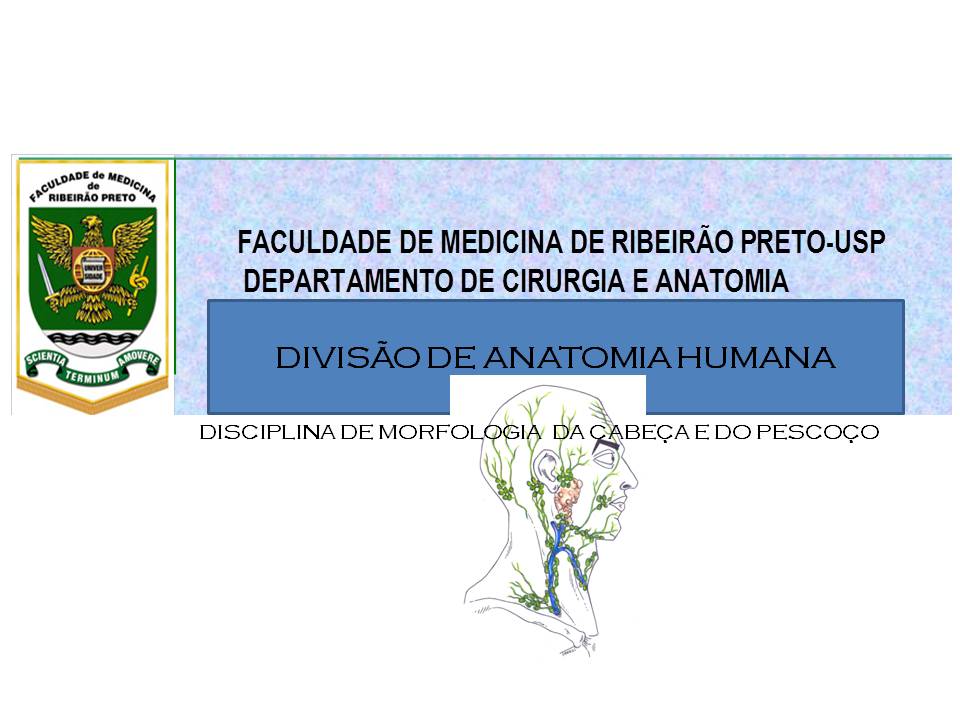 ANATOMIA TOPOGRÁFICA DA  CABEÇA
AULA 8: Vascularização da face e do couro cabeludo
Prof. Dr. Luís Fernando Tirapelli
Vascularização da face e do couro cabeludo1. Irrigação sanguínea:ramos da ACE e ACI (a. oftálmica)
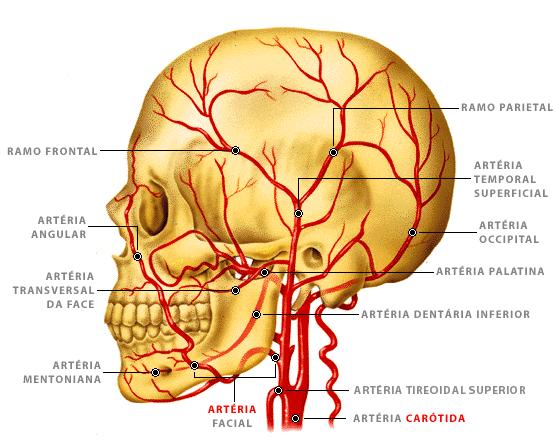 Artérias da face: 
A. facial (a. angular);
A. temporal superficial (a. facial transversa); 
A. mentual;
A. infra-orbital;
A. dorsal do nariz;

Artérias do couro cabeludo:
A. temporal superficial;
A. occipital;
A. auricular posterior;
A. supra-troclear;
A. supra-orbital.
Anastomoses arteriais: entre ramos das artérias carótidas externa e interna.
2. Drenagem venosaVeia facial; veia retromandibular – VJI e VJE; Veia facial: veias oftálmicas sup. e inf. – seio cavernoso
Triângulo perigoso da face
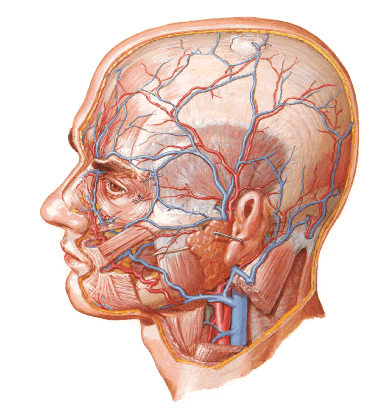 VAP
VJE
3. Drenagem linfática: colar pericervical para os linfonodos cervicais profundos
Tronco subclávio          DT e DLD
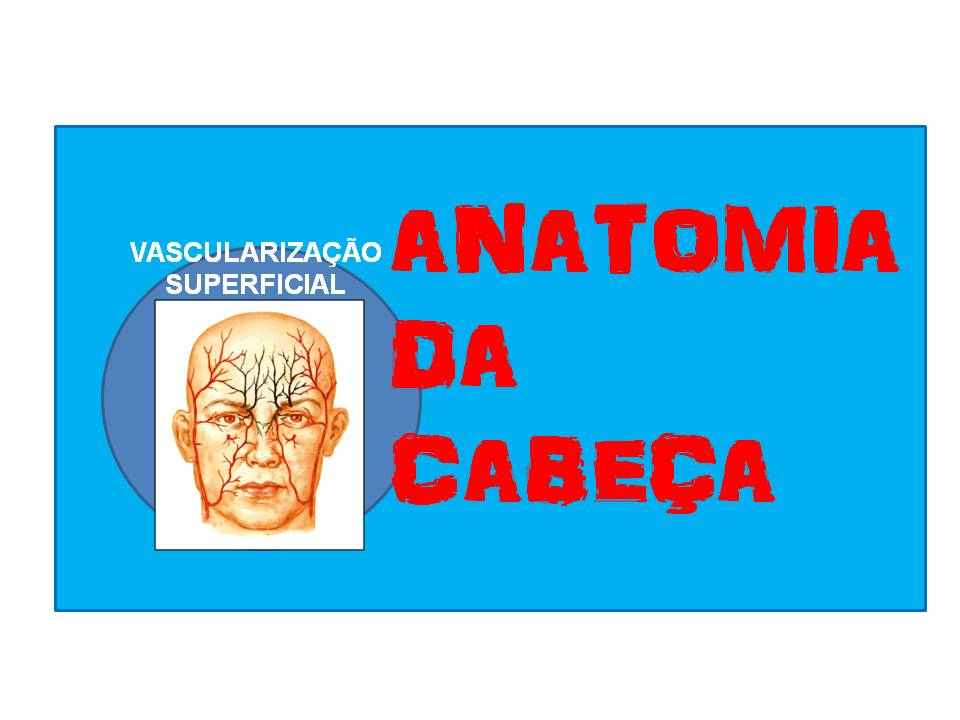 RESUMO
Irrigação sanguínea superficial: ramos da ACE e ACI

Drenagem venosa: v. facial e v. retromandibular – VJI e VJE

Drenagem linfática: colar pericervical
REFERÊNCIAS BIBLIOGRÁFICAS
Aumüller, G. Anatomia. 1ª ed, Rio de Janeiro: Guanabara Koogan S.A., 2009.

Drake, R.L., Vogl, W., Mitchell, A.W.M. Gray׳s. Anatomia para estudantes. 
1ª ed. Rio de Janeiro: Elsevier Editora Ltda, 2005.

Gardner, Gray e O׳Rahilly. Anatomia. 
4ª ed, Rio de Janeiro: Guanabara Koogan S.A., 1978.

Gray׳s. Anatomia. A base anatômica da prática clínica. 40ª ed. Rio de Janeiro: Elsevier Editora Ltda, 2010.

Moore, K.L.; Dalley, A.F. Anatomia orientada para a clínica. 
6ª ed, Rio de Janeiro: Guanabara Koogan S.A., 2011.

Snell, R.S. Anatomia clínica para estudantes de medicina. 5ª ed, Rio de Janeiro: Guanabara Koogan S.A., 1999.